Colorado Online ​Information Session:Transition and Next Steps
February 28, 2024
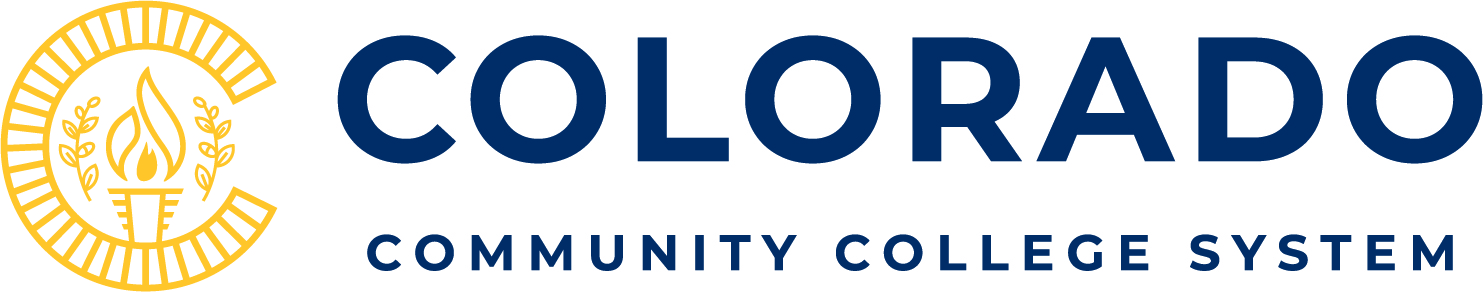 Landon’s Transition to College President: What's Next?
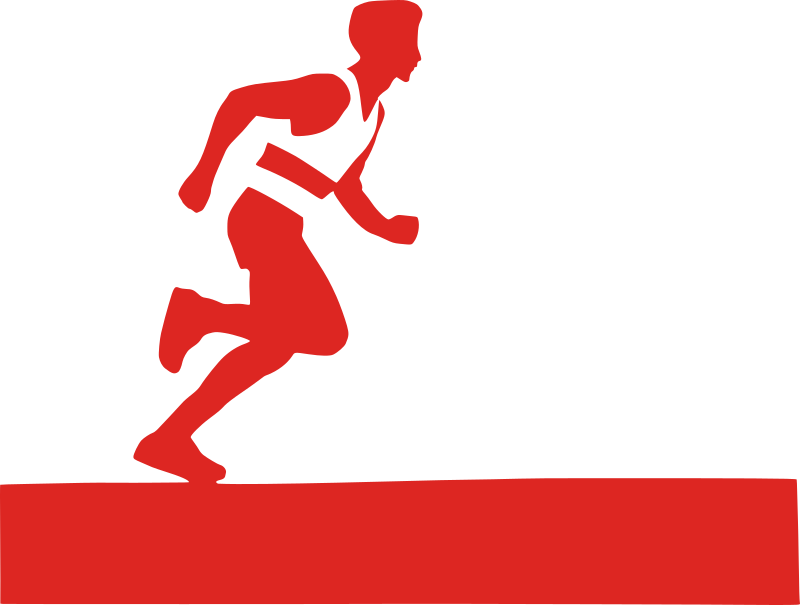 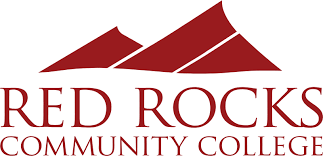 2
Goals – Transition to Colorado Online by Fall 2024
3
Project Milestones: What We've Accomplished So Far
Transition to a single instance of D2L 
Expanded Help Desk Support
Developed preliminary financial model
Developed section distribution model, with process for requesting discipline-specific exceptions and modifications
Developed new sectionizer technology and dashboard
Expanded online library and database access to all students
Established online success liaisons and business processes to provide support for students and instructors across colleges
Formed Learning Design Community of Practice
Defined roles and compensation for state discipline chairs
Approved pilot of early alert integration with D2L to start this summer
On track for all online instruction to run through the colleges by Fall 2024
4
Approved Recommendations
Starting immediately (Spring 2024), the Colorado Online Consortium will reimburse the college for any instructor teaching a course over the enrollment cap (more than 34 students) at census.
Starting immediately (Spring 2024), the Colorado Online Consortium will reimburse colleges for inconvenience fees when we cancel pooled teaching sections.
Starting with Summer and Fall 2024, the Colorado Online Consortium will allow colleges to request additional home college sections based on newer information or data. 
link to the new online form
5
Continuous Improvement
The Project Team and OFIAC recommend refining our goals to emphasize: 
High quality instruction and instructor engagement
Engaging students in high quality learning experiences
Innovative learning strategies with up-to-date pedagogy 
Support for faculty and instructors in effective teaching strategies, assessment, accessibility, and use of technology
Building on the Power of 13, strengthening representative governance and maintaining institutional autonomy where appropriate
6
Spring 2024 Workgroups
Faculty and staff working together to address pain points:
Section size
Section distribution
Course materials
Roles and compensation related to course development
7
Strategic Initiatives
Strategic Enrollment Management Work Group 
Program / Course Gap Analysis 
Student Services Gap Analysis
Marketing and Communication
8
Prove It!
Are we better off now than we were before?
Identifying success metrics
Do more students have equitable access to courses and services?
Does the student experience include course quality, accessibility, and support?
Is student success/retention equal to or better than before?
Is the system increasing enrollment?
Is the financial model sustainable?
9
Where to Find Information
Info Sessions (8:00 am every other Wednesday)
Monthly email updates from Executive Sponsor, Landon Pirius
Updates from college leadership and project / committee reps
Inside Colorado Online (https://insidecoloradoonline.cccs.edu)
Bi-weekly updates, FAQs, virtual suggestion box
Member lists for Project Teams, Subcommittees, and the Online Faculty and Instructor Advisory Committee 
CCCS Colorado Online SharePoint for documents (course section distribution, enrollment reports, course materials selections, etc.) -- Access must be approved at first login
Contact us!
Executive Sponsor, Diane Duffy – diane.duffy@cccs.edu
Project Director, Tammy Vercauteren – tammy.vercauteren@cccs.edu
Project Coordinator, Chin Ya Russell – chinya.russell@cccs.edu
10
[Speaker Notes: Thank you for taking the time to learn more about this important project and for your feedback.]